CH5 Overview
1
Agenda
History
Motivation
Cointegration
Applying the model
A trading strategy
Road map for strategy design
2
History
Now , we enter the second part of this book - Statistical Arbitrage Pairs
    So we need to understand its development !
The first practice person : Nunzio Tartaglia (quantitative group)
        Morgan Stanley in the mid 1980s.
Mission: 
        To develop quantitative arbitrage strategies using state-of-the-art 
        statisticaltechniques.
3.   Today: 
        Pairs trading has since increased in popularity and has become a
        common trading strategy used by hedge funds and institutional
        investors.
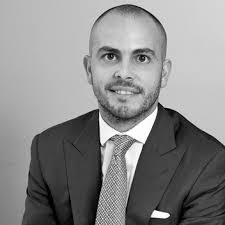 3
[Speaker Notes: state-of-the-art 當代最尖端的意思 execute施行]
Motivation
General trading:
   To sell overvalued securities and buy the undervalued ones. 
Is it possible to determine that a security is overvalued or undervalued? (Hard!)
Market is public , this opportunity can exist for a long time?
Pairs trading (resolve the problems) :
   - Idea :
       If two securities have similar characteristics, then the prices of both securities
       must be more or less the same. If the prices happen to be different , it could
       be that one of the securities is overpriced, the other security is underpriced.
   - Trading:
      1) The mutual mispricing between the two securities is captured by the notion of
           spread.
      2) Long-short position in the two securities is constructed by market neutral strategies.
So , the different between general and pairs trading is the “position” that determine by the
trader or market!
4
Cointegration
5
Cointegration
6
Cointegration
Real-life example :
Consumption and income
Short-term and long-term rates
The M2 money supply and GDP
7
Cointegration
So , What is the cointegrated series dynamics ?
The cointegrated systems have a long-run equilibrium.
       - If there is a deviation from the long-run mean, then one or both time series adjust
         themselves to restore the long-run equilibrium.(From Granger representation theorem) 
            
We use “error correction” to capture the movement !
8
Cointegration
deviation from the long-run equilibrium
Error correction part
White noise part
error correction rate
Coefficient of cointegration
9
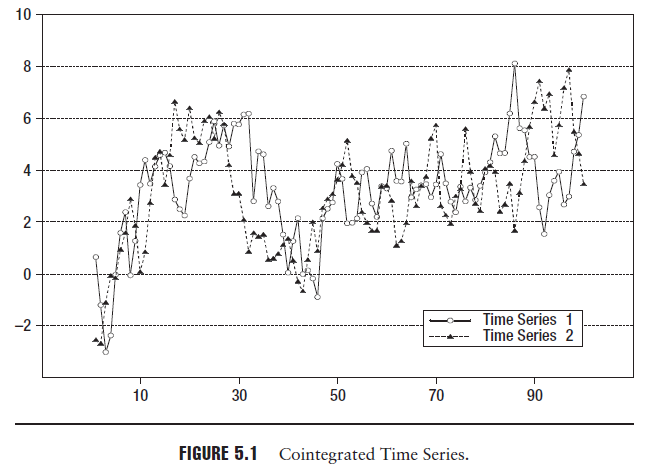 10
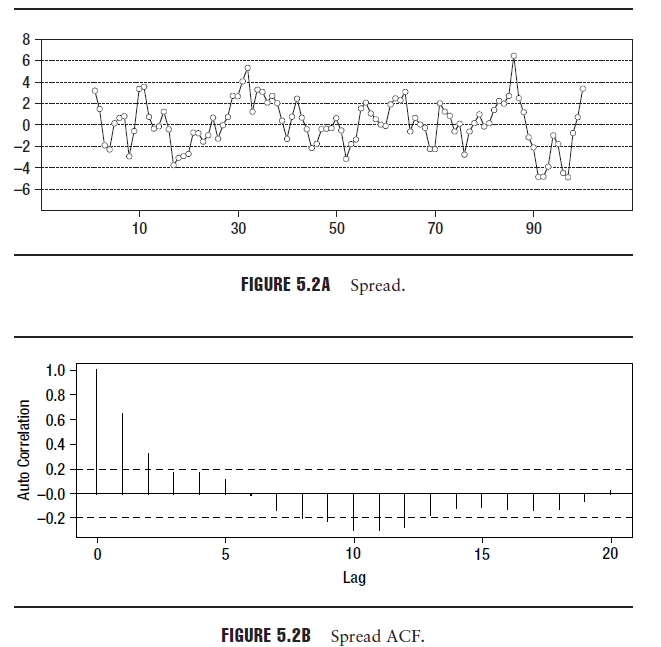 11
Cointegration
Stationary components of the time series.
Random walk (nonstationary) components
12
Applying the model
Difference of the logarithm of price and the expression for the long-run equilibrium.
Return of the stocks in the current time period.
Spread
Use past information to predict future
The past deviation from equilibrium plays a role in deciding
the next point in the time series.
13
Applying the model
14
A trading strategy
A simple trading strategy : 
   - Deviation from the equilibrium value : Put on the trade.
   - Restore the equilibrium value : Unwind the trade.
The equilibrium value is also the mean value of the series.
15
A trading strategy
16
A trading strategy
Example:
 Consider two stocks A and B that are cointegrated with the following data:
         Cointegration Ratio = 1.5
         Delta used for trade signal = 0.045
         Bid price of A at time t = $19.50
         Ask price of B at time t = $7.46
         Ask price of A at time t + i = $20.10
         Bid price of B at time t + i = $7.17
         Average bid-ask spread for A = .0005 (5 basis points)
         Average bid-ask spread for B = .0010 ( 10 basis points)
17
A trading strategy
Strategy:
     We first examine if trading is feasible given the average bid-ask spreads.
     Average trading slippage = ( 0.0005 + 1.5 × 0.0010) = .002 ( 20 basis points).
     This is smaller than the delta value of 0.045. Trading is therefore feasible.
     At time t, buy shares of A and short shares of B in the ratio 1:1.5.
     Spread at time t = log (19.50) – 1.5 × log (7.46) = –0.045.
     At time t + i , sell shares of A and buy back shares the shares of B.
     Spread at time t + i = log (20.10) – 1.5 × log (7.17) = 0.045.

     Total return = return on A + γ× return on B
     = log (20.10) – log(19.50) + 1.5 × (log(7.46) – log(7.17) )
     = 0.3 + 1.5 × 4.0
     = .09 (9 percent)
18
Road map for strategy design
Step 1
Identify stock pairs that could potentially be cointegrated.
Based on the stock fundamentals 
Alternately on a pure statistical approach based on historical data.
 - This book preferred (1).
Step 2
The stock pairs are indeed cointegrated based on statistical evidence from historical data.
  - Determining the cointegration coefficient and examining the spread time
     series to ensure that it is stationary and mean reverting.
Step 3
Examine the cointegrated pairs to determine the delta.
19